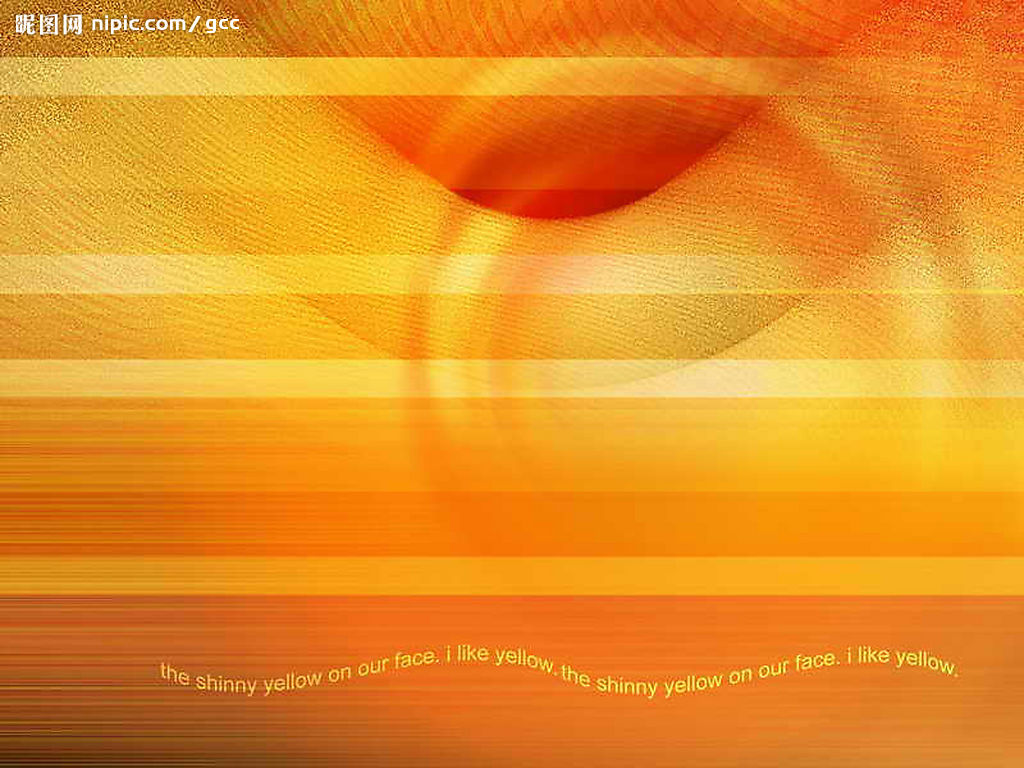 2011本科生毕业答辩
论文大标题基于某某问题的某某研究
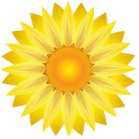 汇报人：休得放肆
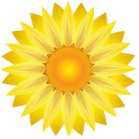 导     师：敢于放肆 教授
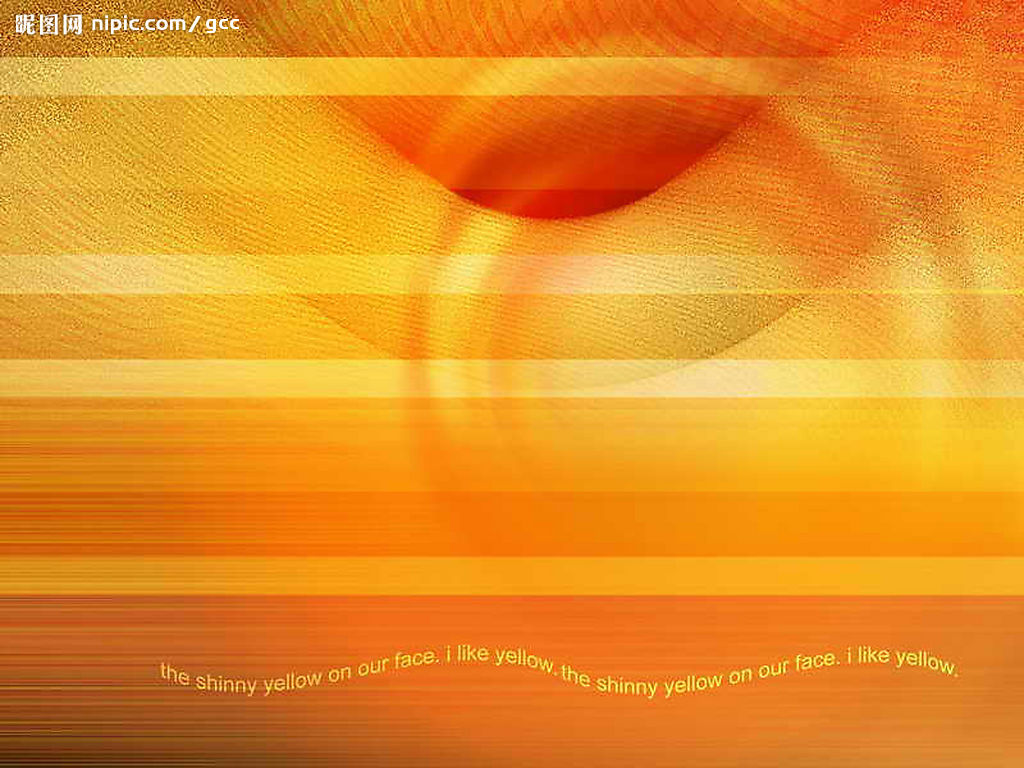 目   录
www.51pptmoban.com 搜集整理
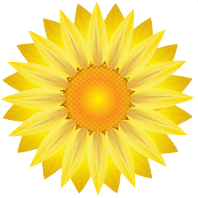 没有百度就搞不了科研有木有
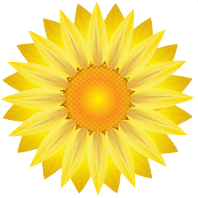 没有谷歌就写不了英语摘要有木有
没有锐普就做不了PPT有木有
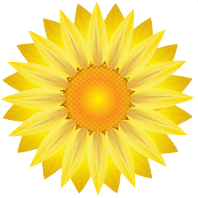 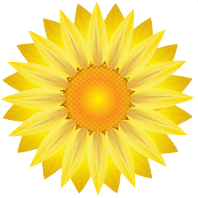 没有知网就写不了论文有木有
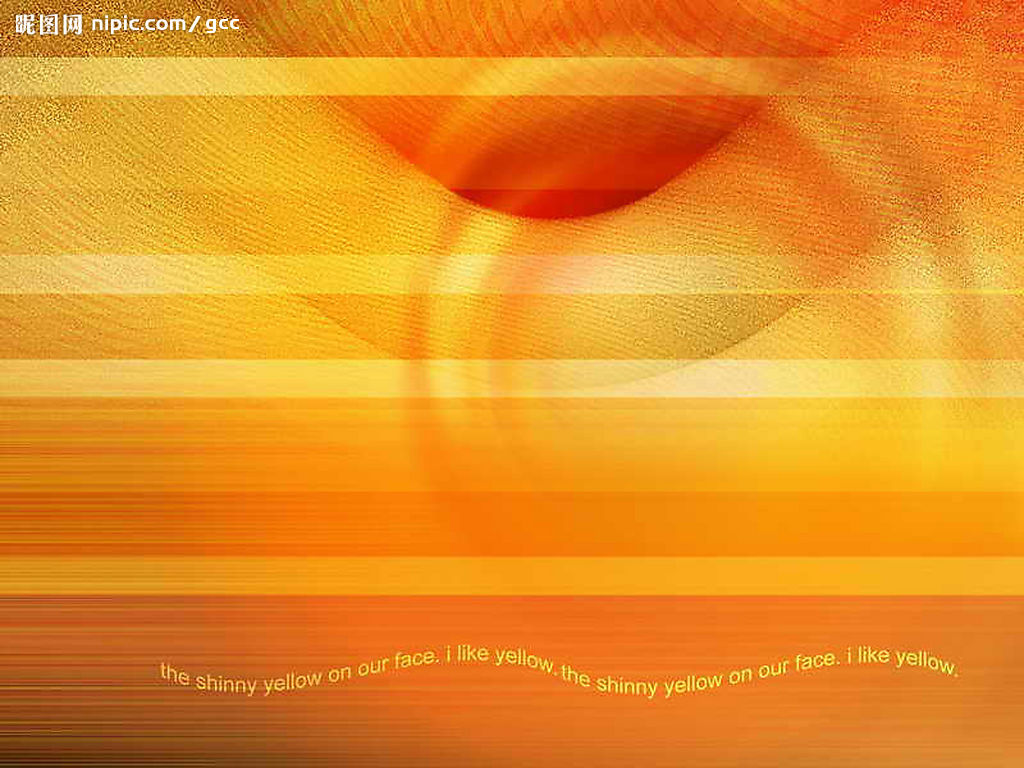 第一章 没有百度就搞不了科研有木有
1.1 二级标题在此闹个眼子
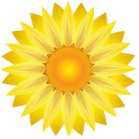 不是说大家，大家搞科研是不是抱个百度搜啊搜，搞个知网抄啊抄，翻译不是有道就是谷歌翻译，那有些人尼玛大段大段翻译，那出来的英语，我靠，中式英语enough！
同样那句话，休得放肆无聊所做，喜欢拿下，不喜欢下下来痛骂一番！
崇尚简洁的屁屁踢！
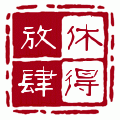